Recommending Challenge
Ladislav Peška, 

Department of Software Engineering, 
Charles University in Prague,
Czech Republic
Obsah
DU 1 – shrnutí
RecSys Challenge: baselines + hi score
Algoritmy pro učení UP
Dotazy, konzultace, nápady, návrhy
Ladislav Peška, Recommender Systems for E-Commerce
2
DU 1
Ladislav Peška, Recommender Systems for E-Commerce
3
DU1 - Výsledky
Brožek Pavel, Mgr.
	Lisý Marek	
	Maksimenka Tatsiana	
	Maleček Ladislav	
	Masár Juraj	
	Mikulášek Jakub	
	Mirbauer Martin	
	Rosa Michal	
	Ryabenko Denis
	Volf Tomáš
PavelBrozek
A
Rosami
Dummy
Mirbauem
Masarj
Test
Mining Complex Data, Kosice 2014
Ladislav Peška: Which data to mine for Recommender Systems?
4
RecSys challenge
Ladislav Peška, Recommender Systems for E-Commerce
5
RecSys Challenge
Přidána tabulka HiSCORE
http://www.ksi.mff.cuni.cz/~peska/challenge_hiscore.php
Nejlepší výsledek pro každé username
Ladislav Peška, Recommender Systems for E-Commerce
6
RecSys Challenge
Přidány baselines, které musíte překonat
Random predictions: každému páru uživatel-objekt přiřadí preferenci náhodně (rovnoměrný výběr z [0,1])
RMSE = 0.42
User Average: každému objektu daného uživatele přiřadí průměrné hodnocení tohoto uživatele
RMSE = 0.185
V praxi nepoužitelné, ale zde poměrně silný baseline
Baseline predictors: páru UID-OID je přiřazena hodnota AVG_rating + δ(User_AVG) +  δ(Object_AVG)  = User_average + δ(Object_AVG) 
RMSE = 0.226
Zdá se, že průměrné hodnocení objektu v našem případě nebude dobrá cesta
Ladislav Peška, Recommender Systems for E-Commerce
7
Algoritmy
Ladislav Peška, Recommender Systems for E-Commerce
8
Zásadní upozornění!!!
Jakmile do softwaru vstupuje lidský faktor (klient, uživatel,…)…a v RS do něj vstupuje zcela zásadně
Nelze říct, že něco je správné/špatné
Pouze, že některé postupy, metody, algoritmy obvykle fungují lépe / hůře / mizerně…
Fungujeme na základě hypotéz o chování uživatelů v našem systému
Které se občas potvrdí a občas ne 
A nikdy nepokryjí veškeré chování a odchylky různých lidí
Ladislav Peška, Recommender Systems for E-Commerce
9
Zásadní upozornění!!!
V následující kapitole probereme jednoduché způsoby učení UP, které obvykle fungují
Metody lze kombinovat, upravovat, vymýšlet jiné,…
Ladislav Peška, Recommender Systems for E-Commerce
10
Algoritmy pro učení UP
Nearest neighbours methods
Object content-based similarity
Učení modelu desetiboje
Další metody
Ladislav Peška, Recommender Systems for E-Commerce
11
Nearest neighbours methods
Hypotéza 1: uživatel se bude chovat podobně jako jemu podobní uživatelé
Ladislav Peška, Recommender Systems for E-Commerce
12
Nearest neighbours methods
Algoritmus: Nearest_neighbours(User, Object, K){	User, Object jasné, K = uvažovaný počet sousedů	- nalezni K nejpodobnějších Uživatelů k User, kteří ohodnotili 	  Object	- rating(User, Object) = weighted_AVG(hodnocení podobných 	  uživatelů)}
Ladislav Peška, Recommender Systems for E-Commerce
13
Nearest neighbours methods
Podobnost mezi uživateli UID1 a UID2
= míra podobnosti jejich ratingů
Možností je řada, obvykle se používá cosine_similarity




A, B jsou vektory ratingů UID1, UID2 (lze vynechat objekty, které ani UID1 ani UID2 nehodnotili)
http://en.wikipedia.org/wiki/Cosine_similarity 
http://en.wikipedia.org/wiki/Dot_product
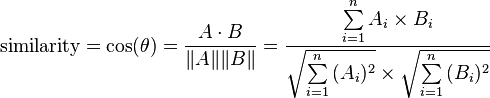 Ladislav Peška, Recommender Systems for E-Commerce
14
Nearest neighbours methods
Varianty algoritmu
	- počet hledaných sousedů (případně závislý na datech)
	- při výpočtu ratingu uvažovat/neuvažovat podobnost uživatelů
	- použití average ratingu ostatních uživatelů
…
Ladislav Peška, Recommender Systems for E-Commerce
15
Nearest neighbours methods
Nevýhody
	???
Ladislav Peška, Recommender Systems for E-Commerce
16
Nearest neighbours methods
Nevýhody
Jsou nejbližší sousedé opravdu blízcí?
Dataset je poměrně malý (100 uživatelů)
Nalezení opravdu podobných uživatelů není až tak pravděpodobné
Výpočetní složitost nalezení podobných uživatelů
Pro nás není zásadní, ale působí problémy ve skutečných systémech
Ladislav Peška, Recommender Systems for E-Commerce
17
Nearest neighbours pro objekty
Hypotéza 2: objekty budou hodnoceny podobně jako jim podobné objekty
Ladislav Peška, Recommender Systems for E-Commerce
18
Nearest neighbours pro objekty
Algoritmus: Nearest_neighbours(User, Object, K){	User, Object jasné, K = uvažovaný počet sousedů	- nalezni K nejpodobnějších objektů k Object, které ohodnotil 	  uživatel User	- rating(User, Object) = weighted_AVG(hodnocení podobných 	  objektů)}
Ladislav Peška, Recommender Systems for E-Commerce
19
Nearest neighbours pro objekty
Podobnost mezi objekty OID1, OID2
Podobnost pomocí ratingů stejně jako u uživatelů (různí lidé hodnotí podobné objekty podobně)
Podobnost pomocí content-based atributů (značka, výkon, cena,…)
Ladislav Peška, Recommender Systems for E-Commerce
20
Nearest neighbours pro objekty
Podobnost pomocí content-based atributů 
Lze také pomocí cosine similarity, ale je třeba:
Normalizovat numerické atributy
Lineární normalizace do [0,1], standardizace,…
http://en.wikipedia.org/wiki/Feature_scaling 
Definovat chování pro nominální atributy
Shodné -> 1, rozílné -> 0, nebo matice podobností atp.
Obecně lze použít libovolnou metriku vracející pro každou dvojci objektů „nějaké“ číslo třeba z [0,1]
Např. trojuhelníkovou nerovnost je vhodné dodržet
Je vhodné mít pro zvolenou metodu nějaký rozumný důvod
Ladislav Peška, Recommender Systems for E-Commerce
21
Nearest neighbours pro objekty
Varianty algoritmu
	- počet hledaných sousedů (případně závislý na datech)
	- vybrat/nevybrat určité atributy pro definování podobnosti, způsob výpočtu podobnosti
	- při výpočtu ratingu uvažovat/neuvažovat podobnost objektů
	- použít i objekty hodnocené ostatními/podobnými uživateli
…
Ladislav Peška, Recommender Systems for E-Commerce
22
Nearest neighbours pro objekty
Nevýhody
	???
Ladislav Peška, Recommender Systems for E-Commerce
23
Nearest neighbours pro objekty
Nevýhody
Jsou nejbližší sousedé opravdu blízcí?
Kolik objektů uživatel v průměru ohodnotil?
Ladislav Peška, Recommender Systems for E-Commerce
24
Učení modelu desetiboje
Přeformulovaný problém desetiboje:
Pref(UID, OID) = @(loc_pref(UID, a1), loc_pref(UID, a2),… )

Hypotéza 3: Preference uživatele U k objektu O se dá vyjádřit pomocí nějaké agregace @ lokálních preferencí uživatele k atributům objektu a1, …, ak
Agregační funkce by měla zachovávat monotonitu
Lokální preference převádí doménu atributu do [0,1] a zároveň počítají případné parametry @ (např. důležitost atributu)
Ladislav Peška, Recommender Systems for E-Commerce
25
Učení modelu desetiboje
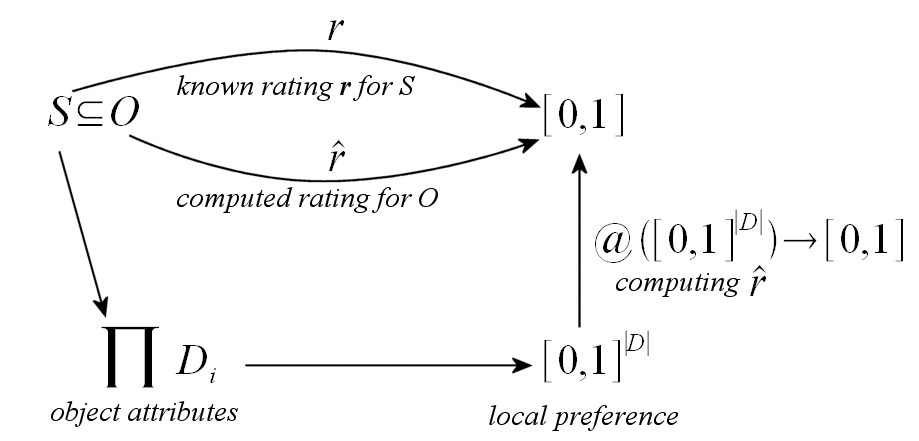 Ladislav Peška, Recommender Systems for E-Commerce
26
Učení modelu desetiboje
Meta-algoritmus:
Definuju jaké uvažuji lokální preference a agregační funkce (regrese/intervaly/… průměr/vážený průměr/max/min/…)
Pro každého uživatele U se z trénovacích dat naučím jeho lokální preference pro všechny atributy a parametry agregační funkce
Pro každou dvojci UID, OID (a parametry objektu a1,…an)
Spočtu hodnotu lokálních preferencí
Spočtu agregační funkci
Ladislav Peška, Recommender Systems for E-Commerce
27
Učení modelu desetiboje
Globální preference:
Průměr lokálních preferencí
Vážený průměr (je třeba stanovit důležitost loc. pref.)
Další varianty (např. fuzzy logické spojky) se hodí spíš pro jiné cílové metriky (zachovávají uspořádání, ale ne hodnoty preference)
Lokální preference:
Je vhodné rozlišovat nominální a numerické atributy
Numerické: nějaká forma regrese, nebo rozdělení na intervaly
Nominální: dle jednotlivých hodnot
Ladislav Peška, Recommender Systems for E-Commerce
28
Učení modelu desetiboje
Lokální preference nominálních atributů:
Preference = průměrná hodnota ratingu pro danou hodnotu atributu
Důležitost atributu – idea: čím větší rozptyl ratingů, tím méně je atribut důležitý
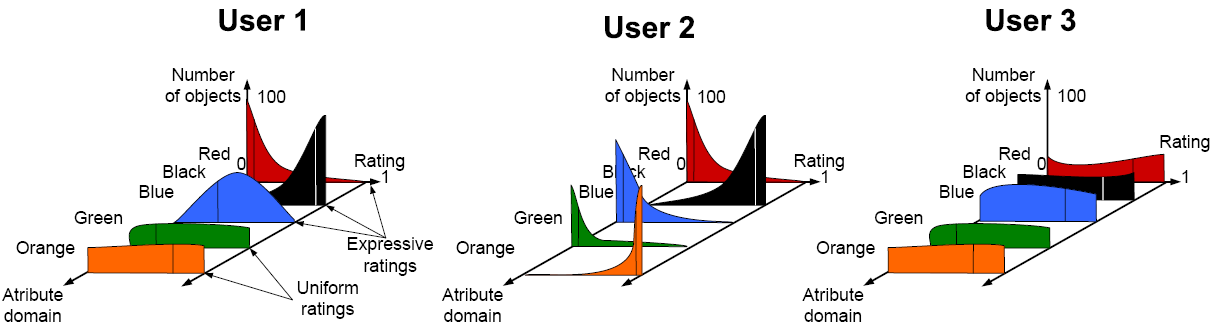 Ladislav Peška, Recommender Systems for E-Commerce
29
Učení modelu desetiboje
Lokální preference nominálních atributů:
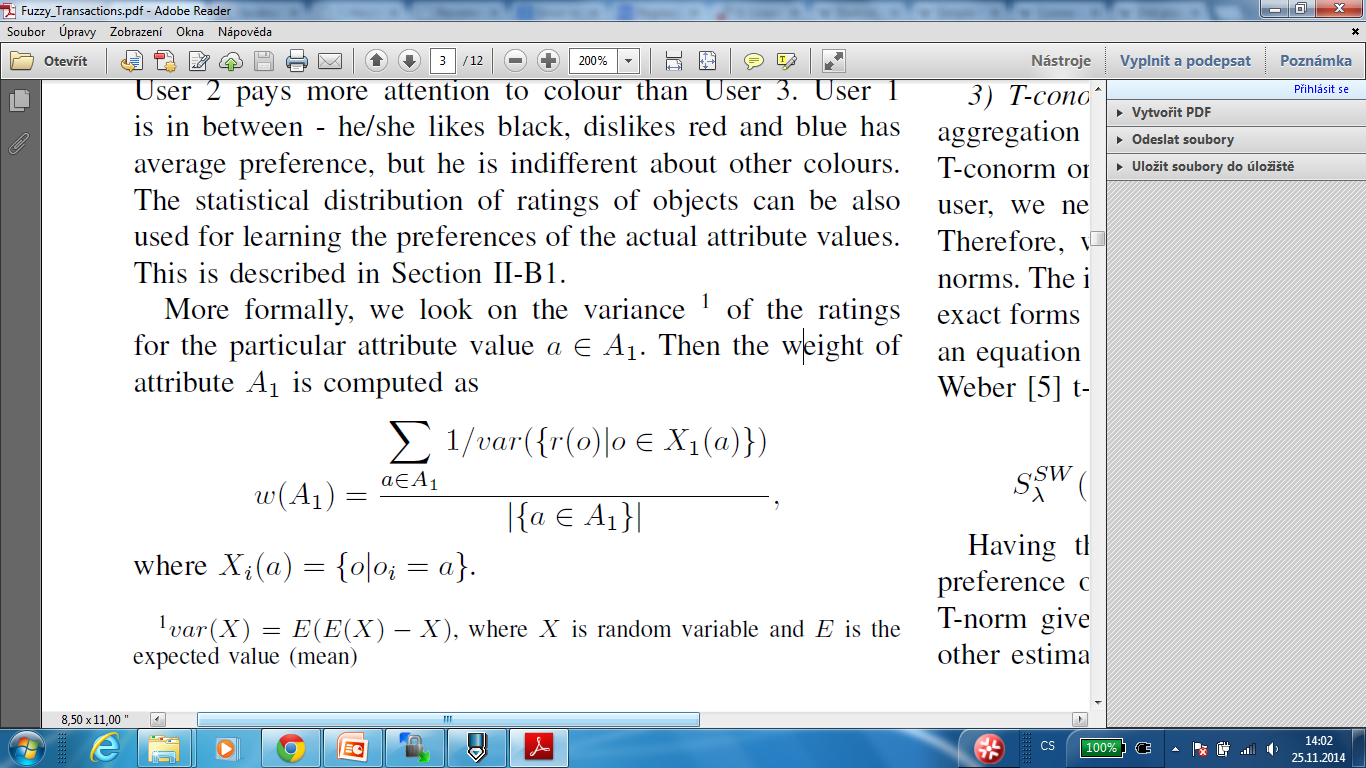 Ladislav Peška, Recommender Systems for E-Commerce
30
Učení modelu desetiboje
Lokální preference numerických atributů:
Intervalová metoda: rozdělíme doménu atributu na intervaly (Kolik? Jak?) 
A dál se chovám, jako by to byly nominální data
Implementačně snadnější metoda
Ale také méně přesná (ztrácím informace)
Ladislav Peška, Recommender Systems for E-Commerce
31
Učení modelu desetiboje
Lokální preference numerických atributů:
Regresní metody:
Cílem regresních metod obecně je proložit datovými body křivku tak, aby chyba (nebo obecně nějaká cílová metrika) byla co nejnižší.
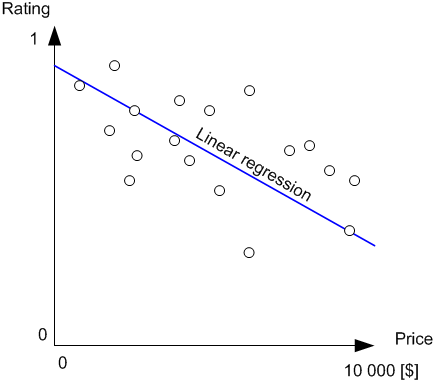 Ladislav Peška, Recommender Systems for E-Commerce
32
Učení modelu desetiboje
Regresní metody:
Lineární regrese – snažíme se body proložit přímku 				tak, abychom
Least squares linear regression: minimalizovali sumu čtvercových odchylek jednotlivých bodů:


Lze řešit poměrně snadno algoritmicky (spočítáme parametry α, β)
http://en.wikipedia.org/wiki/Simple_linear_regression
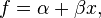 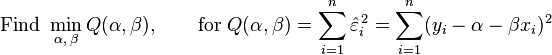 Ladislav Peška, Recommender Systems for E-Commerce
33
Učení modelu desetiboje
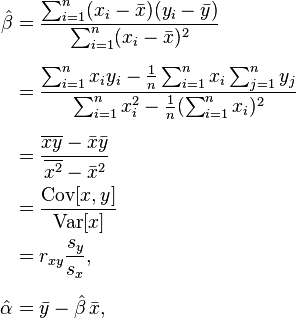 Ladislav Peška, Recommender Systems for E-Commerce
34
Učení modelu desetiboje
Další regresní metody:
Polynomiální regrese vyššího stupně
http://en.wikipedia.org/wiki/Polynomial_regression
http://www.azdhs.gov/lab/documents/license/resources/calibration-training/12-quadratic-least-squares-regression-calib.pdf
http://www.arachnoid.com/polysolve/
Po částech lineární regrese
http://en.wikipedia.org/wiki/Segmented_regression
…
Ladislav Peška, Recommender Systems for E-Commerce
35
Učení modelu desetiboje
Regresní metody – důležitost atributu
obdobně jako u nominálních atributů, jen je „rozptyl“ počítán od očekávané hodnoty dle regresní křivky
W(Ai) = 1/var(X)

Pozor na možné situace, kdy var(x) = 0!!!
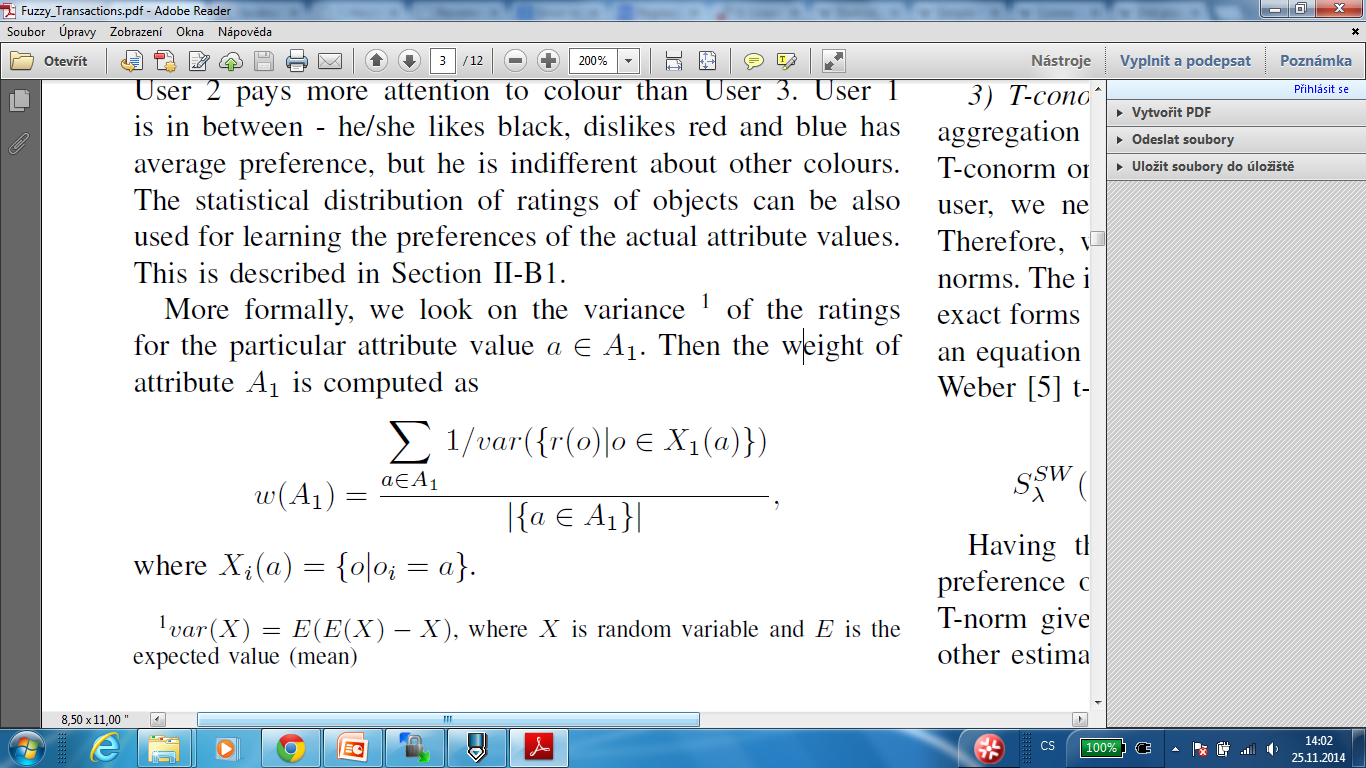 Zde E(X) = např. Ax + B pro lineární regresi
Ladislav Peška, Recommender Systems for E-Commerce
36
Další metody učení UP
Rozhodovací stromy
Metody založené na faktorizaci matic
Vector Space Model
Pravděpodobnostní metody
Neuronové sítě…

DP Marie Kukharové – celkem pěkný přehled metod
Dám na web v nejbližších dnech
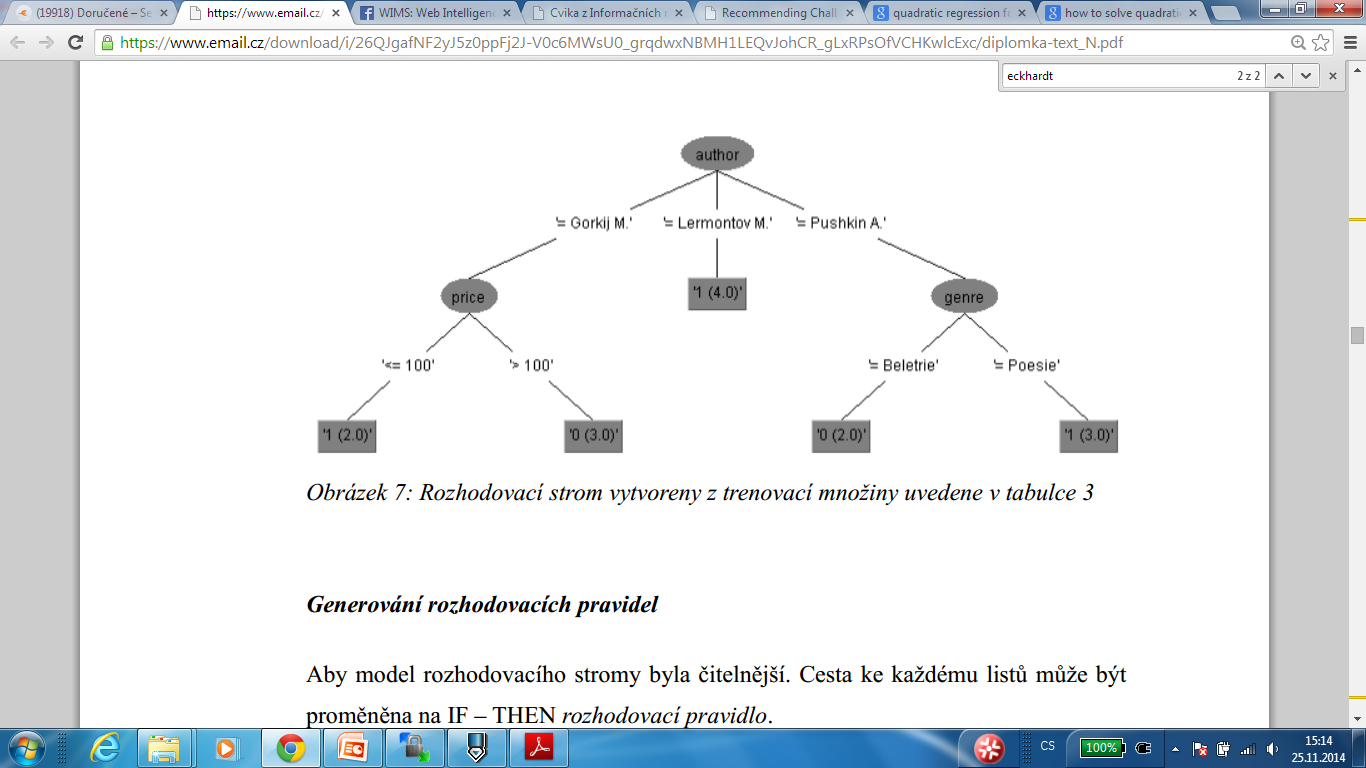 Ladislav Peška, Recommender Systems for E-Commerce
37
Takže… teď už je to na vás
Dotazy, Diskuze, připomínky
Ladislav Peška, Recommender Systems for E-Commerce
38